Правописание гласных в корне, безударных и чередующихся6 класс
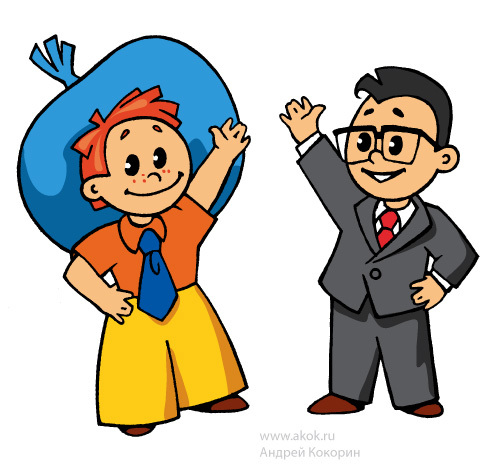 Учитель русского языка и литературы
 Матвеева Е.Б.
ГОУ СОШ № 364
Санкт - Петербург
Теоретическая разминка
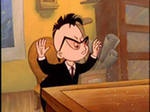 Орфографическая        помощь
      1. Гласные после шипящих.2. Гласные ы-и после ц.3. Различай слова по лексическому значению.4. Чередование гласных (е-и; о-а).
1 уровень           Шуточные стихи                         В поле травы хоро…               А на речке камы…  .                           Возле поля, мимо р…               Шли колючие е…   .               Или я зажгу све…               Или лампочку вклю…  .
2 уровень    Теория + практикаВзять ц…ркуль, молодая ц…ганка, большая ц…стерна, стоять на ц…почках, редакц…я, вкусные огурц…, синиц…но гнездо, круглолиц…й мальчик.
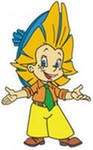 Путешествие в Европу
Швеция
             Франция
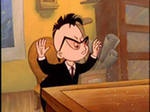 3 уровень         Лексика
Различай слова по значению.

Сп…шу на помощь – сп…шу текст
Пом…рить друзей – изм…рять площадь
Разв…вать мысль – разв…ваться на ветру
Ч…стота ударов – ч…стота в доме
Пол…скать котика – пол…скать белье
Разр…дить морковь – разр…дить ружье
4 уровень  Творческое  Списывание
любил выращивать 

      Однажды он подошел и прикоснулся к одному из них. Смотрит, а лапа мокрая. Вытер лапу и подумал: «Надо же, сколько загадок у природы!   Цветок-то плакучий! 
    Наверно, к                          ».
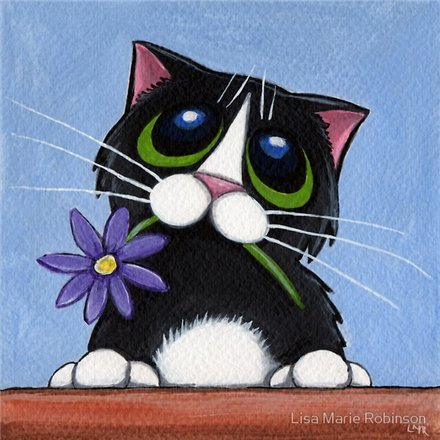 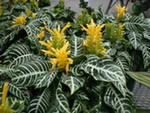 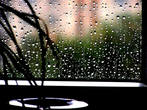 Кто быстрее? Расст…латься           забл…стелразб…ру                     заб…ратьбл…стящий               расст…лилвыт…рать                  зап…ретьзам…рать                  зам…рлост…реть                    вым…ратьзад…раться              выб…рупереб…ру                   зат…рает
6 уровень   Аукцион
Словарь корней
        -зна- :                                           -мен- :
    Знать (глагол)                               Смена (сущ.)
    осознавать (гл.)                           размен (сущ.)
    узнавать (глагол)                         перемена (сущ.)
     сознание (сущ.)                          изменяться (гл.)
сознательный ( прилаг.)                  изменение (сущ)
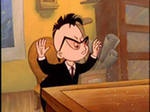 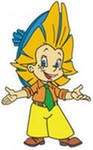 Домашнее задание
Путешествие продолжается.
       Исследуя географическую карту, выпишите несколько названий стран, окачивающихся на –ия.
    Используя «Толковый словарь русского языка» С.И.Ожегова, объясните значения данных слов. Составьте с каждым из них словосочетание.  
    Цитадель, цикорий, цивилизация, цитата